Spring Conference 2010
Structuring Cleantech Investment
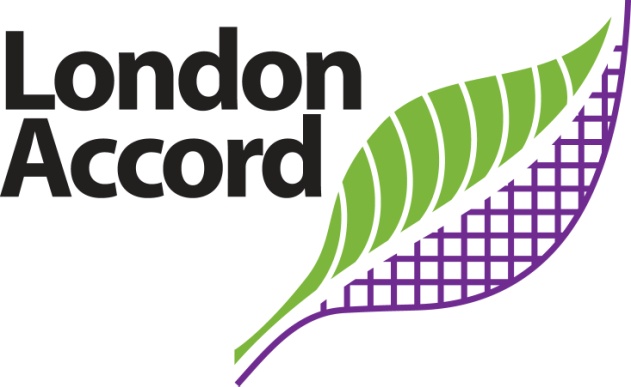 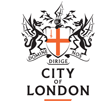 Welcome
Simon Mills
Head of Sustainable Development
City of London Corporation
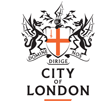 Behind Today
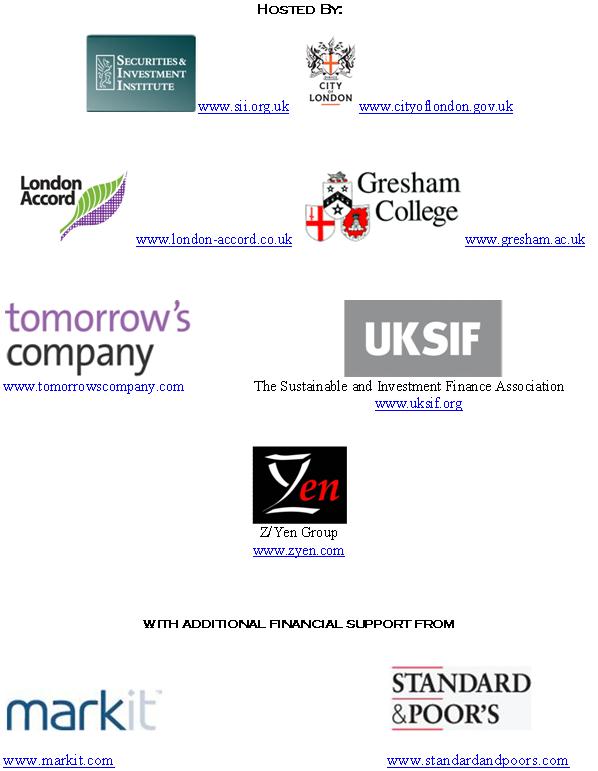 Agenda
14:30 - 14:45    Welcome
14:45 - 15:15    Keynote Speech 
				Jason Langley
15:15 - 16:00    Panel – Carbon Monitoring, 				 Reporting and Investment
16:00 - 16:15    Break
16:15 - 17:15    Panel – Regional Cleantech     			 Investment, Linking Up
17:15 - 17:30    Closing Remarks
17:30 - 18:30    Reception
Keynote Speech
“Securitisation in Renewable Energy: Hercules or Hydra”

Jason Langley, Corporate Finance Manager
AXA Investment Managers
Panel 1 – 15:15 to 16:00
“Carbon Monitoring, Reporting and Investment”

Mark C Lewis, Managing Director, Deutsche Bank
Hassen Bali, Vice President, Markit Environmental Registry
Richard Poulden, Vice Chairman, Sirius Exploration plc
Michael Wilkins, Managing Director and Head of Global Carbon Markets, Standard & Poor’s Ratings Services

Chair: Professor Michael Mainelli, Z/Yen Group
16:00 to 16:15
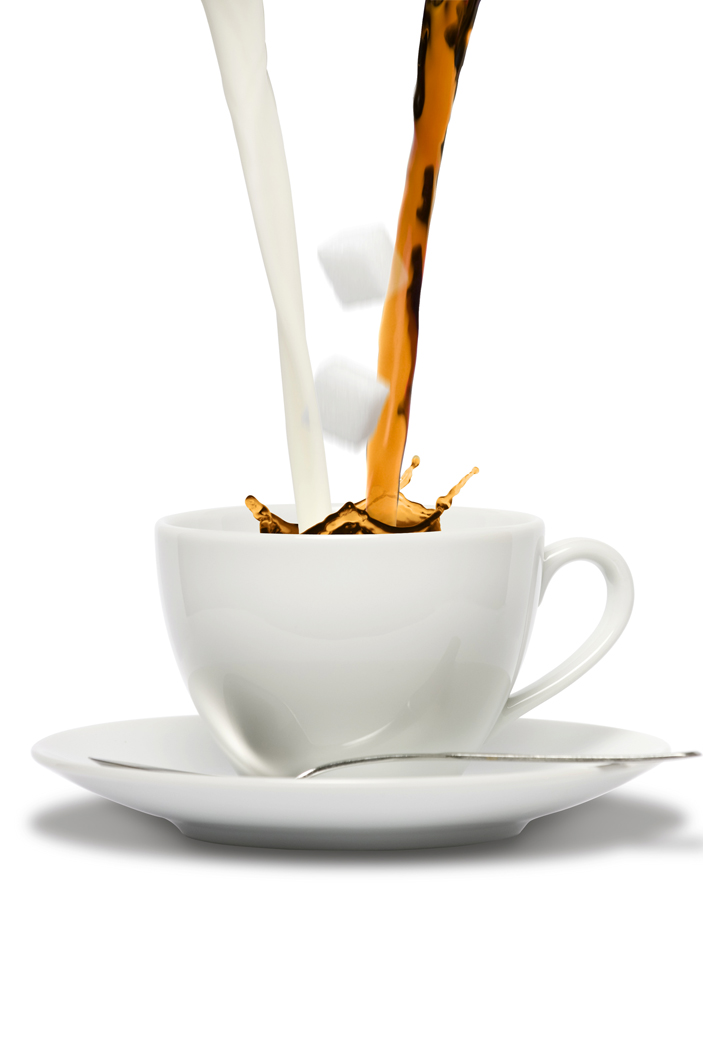 Panel 2 – 16:15 to 17:15
“Regional Cleantech Investment,
Linking Up”

Stuart Buchanan, CEO, MTR4U
Martin Myerscough, CEO, GreenBottle
Robert Hokin, eco-Connect
Isabel Dedring, Mayor’s Environment Advisor, London Mayor’s Office

Chair: Professor Michael Mainelli, Z/Yen Group
Closing Remarks
Professor Michael Mainelli
Z/Yen Group & London Accord
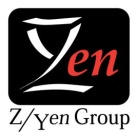 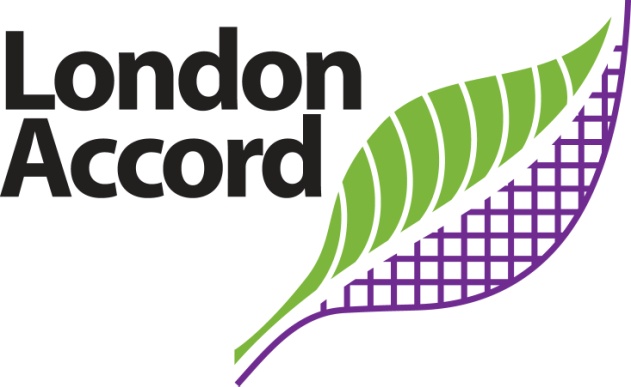 The Story So Far
2010
80 Reports
2009
Index-linked carbon bonds
2008
ESG growth
2008
Policy impact
2007 report
2007 
Report Launch
2006
Recruitment
2005
Concept
Community
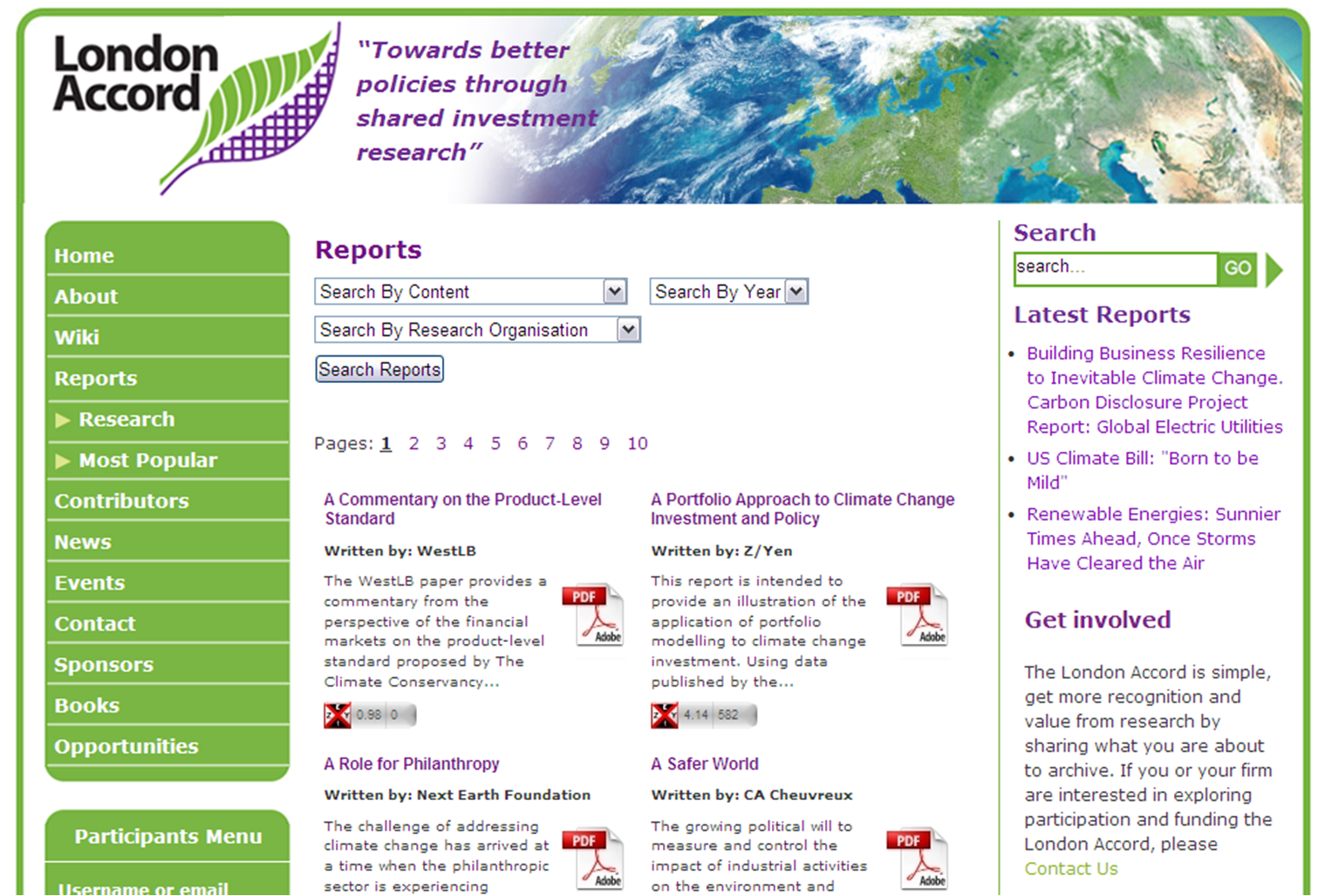 Tools
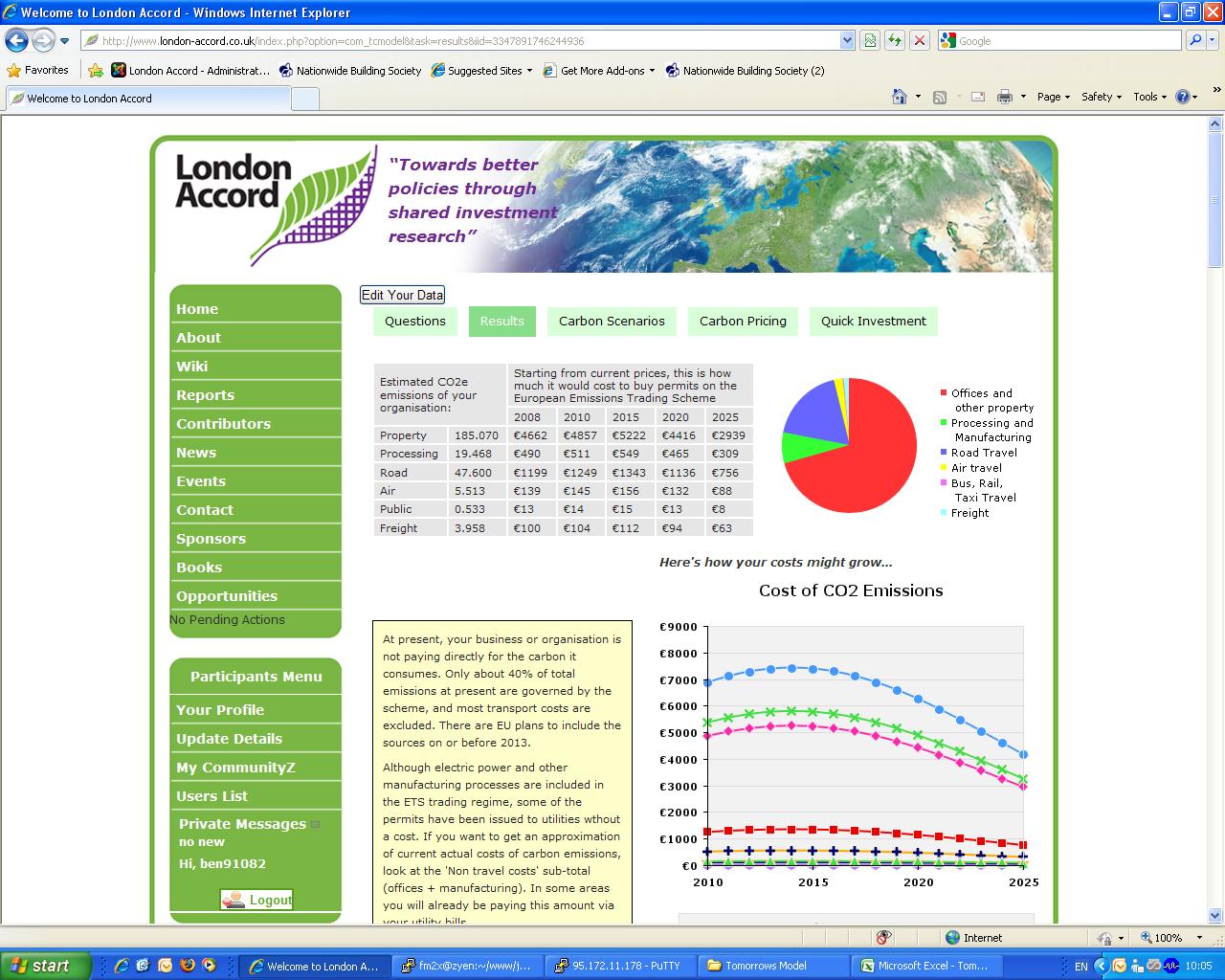 Outlook 2010
Links with Natural Environment
 Research Council 
on water and forestry
Links with Long Finance Initiative
Drinks reception – 14:00, Tuesday, 22 June
Autumn Conference – 14:30 – 18:45, Tuesday, 12 October
 “Whose Brains? ESG Data and Intellectual Property”
What else might/should be done?
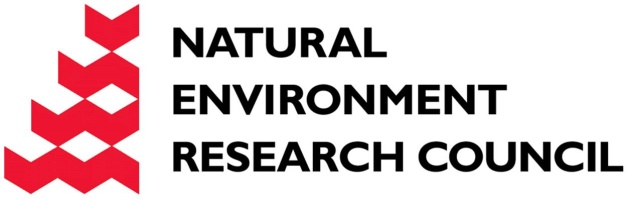 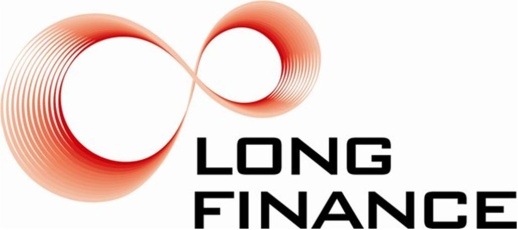 ReceptionGMJ “London Futures 2”
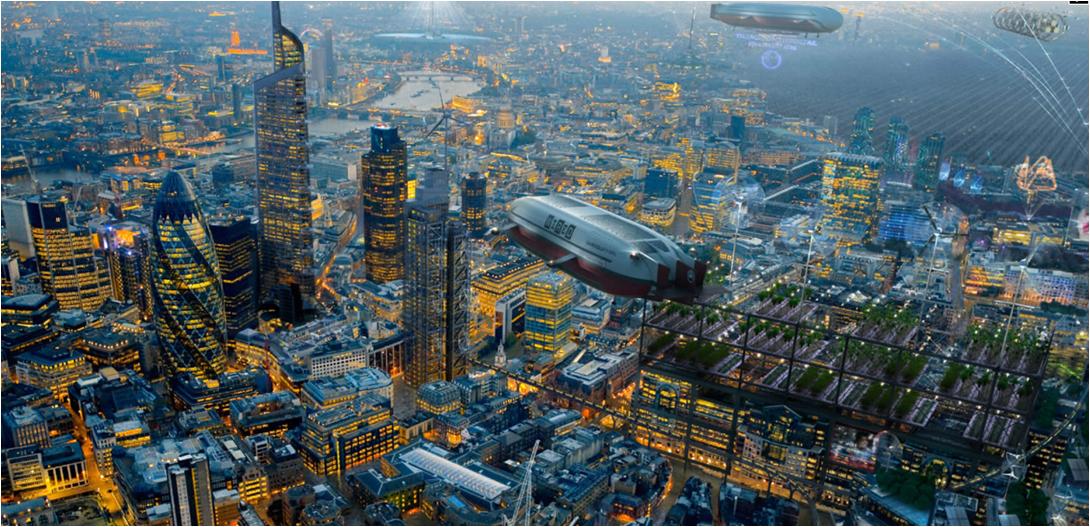 Thank You!
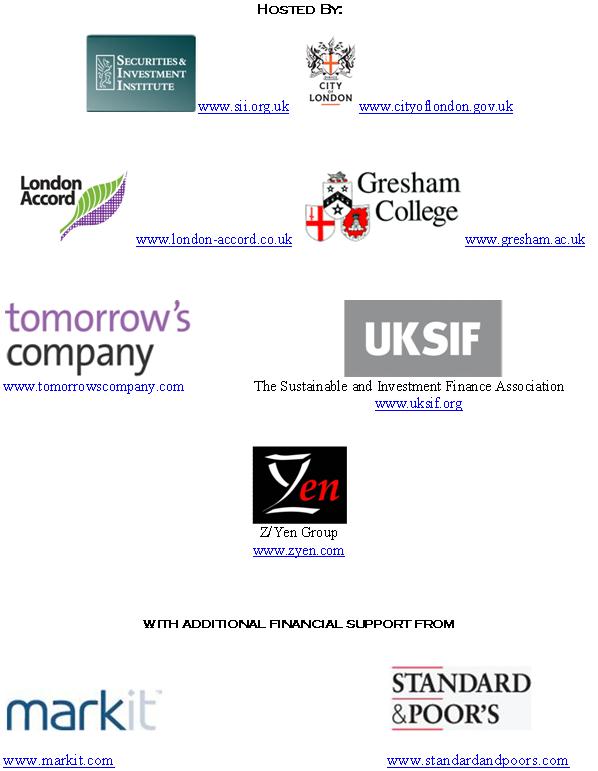